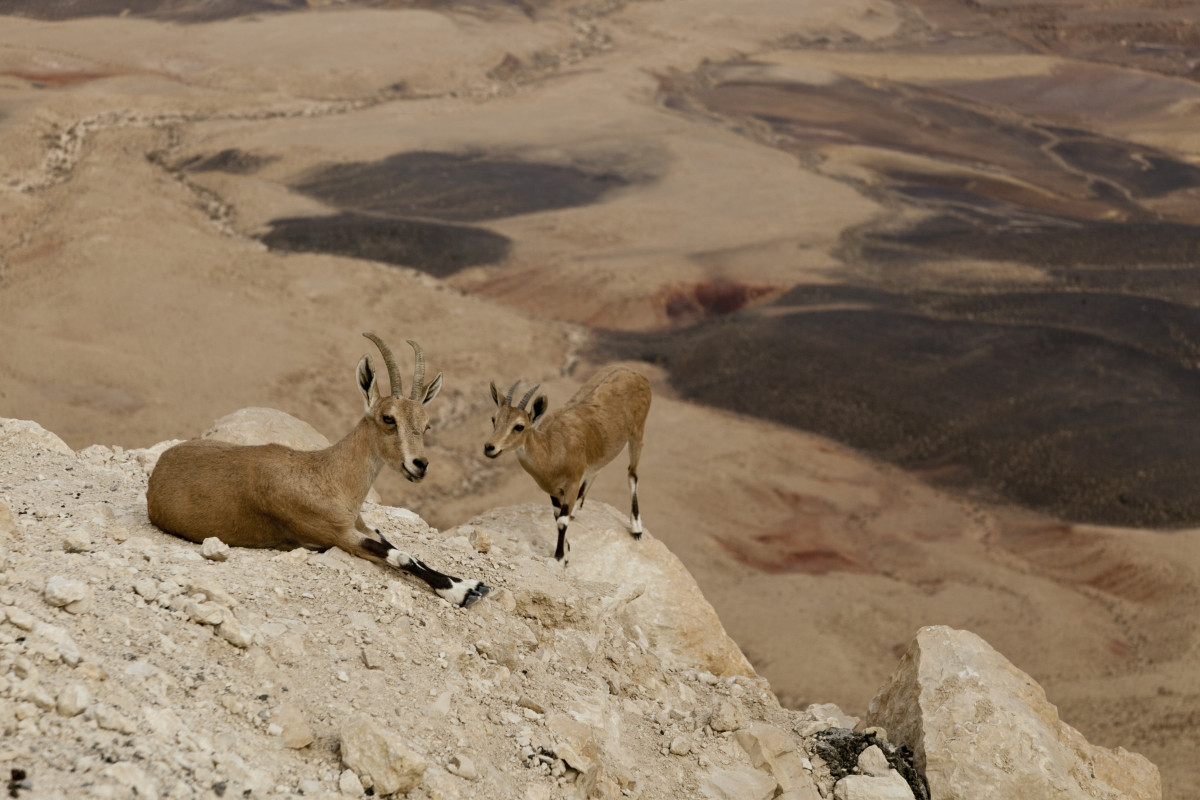 Prostředí
8. ročník
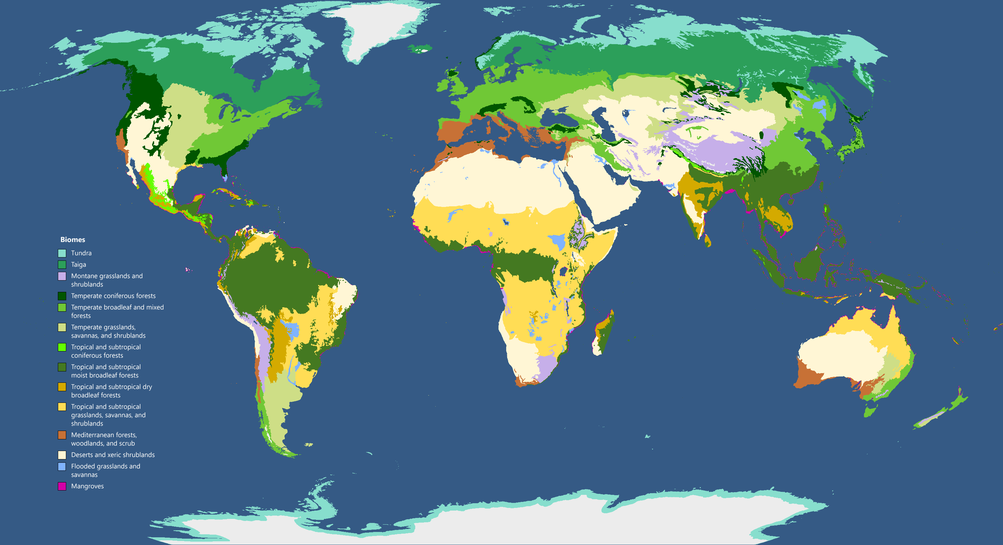 BIOM
dílčí oblast biosféry, charakterizovaná určitým typem biotických a abiotických podmínek
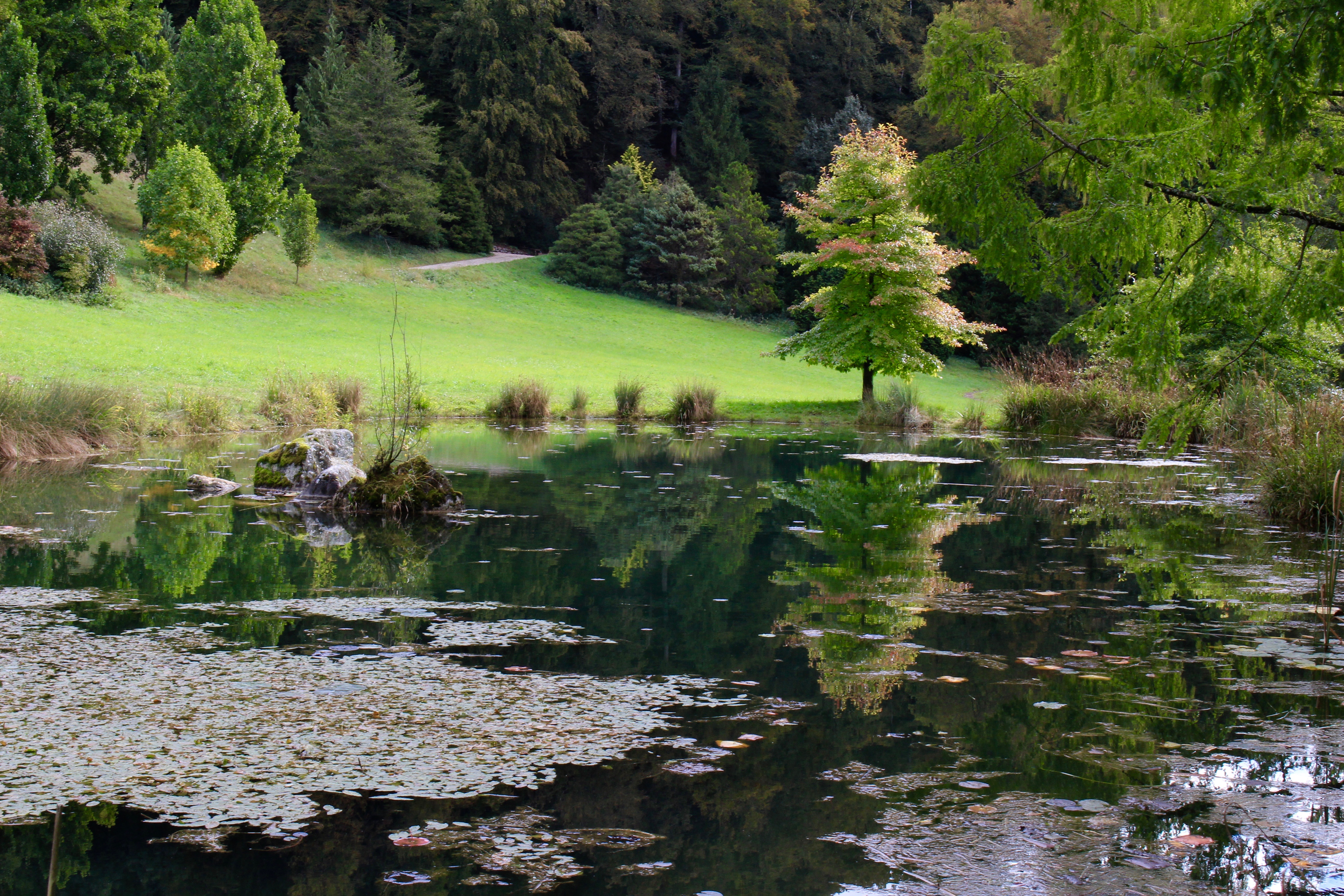 Ekosystém